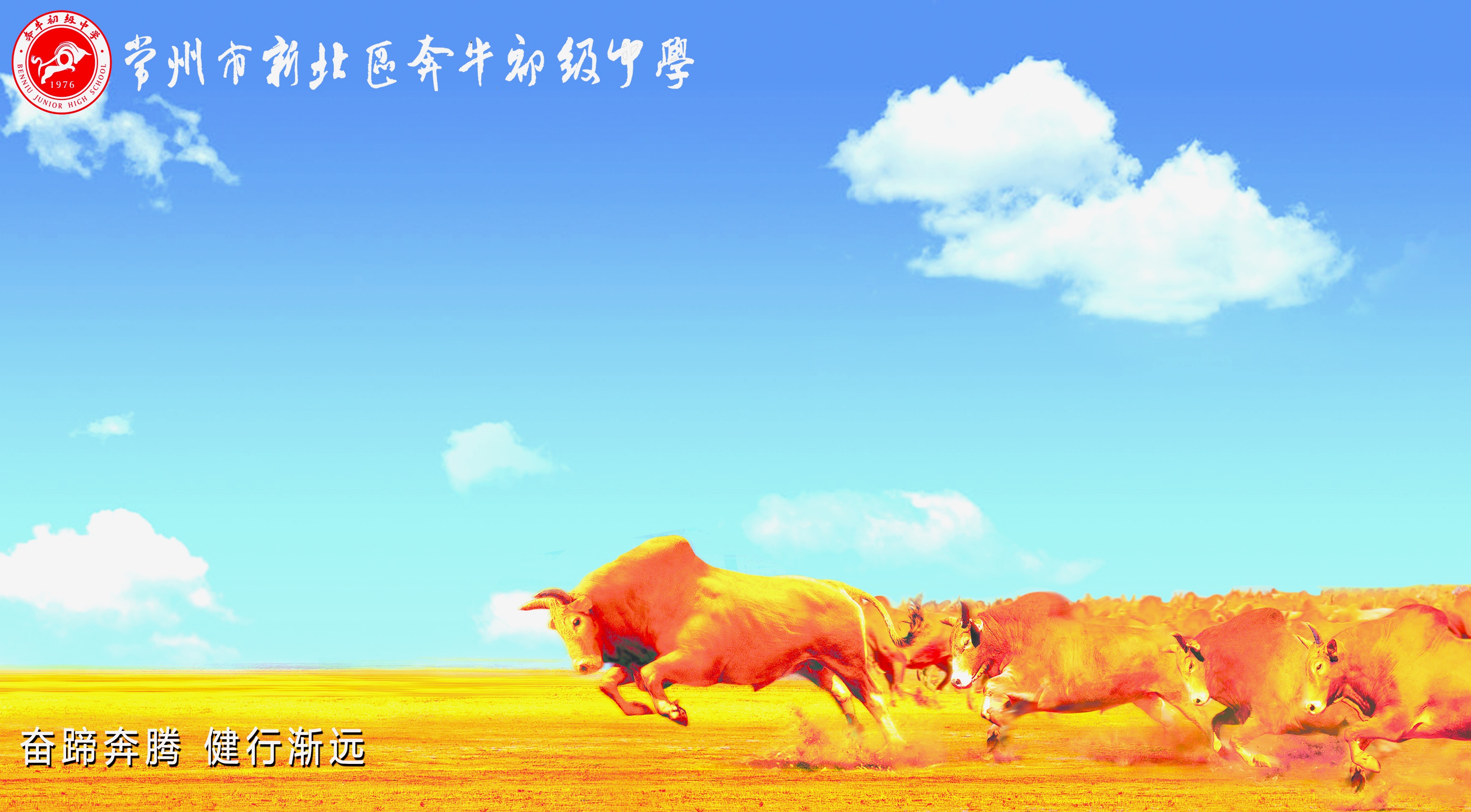 几何画板在初中数学中的实践研究
2022/6/7
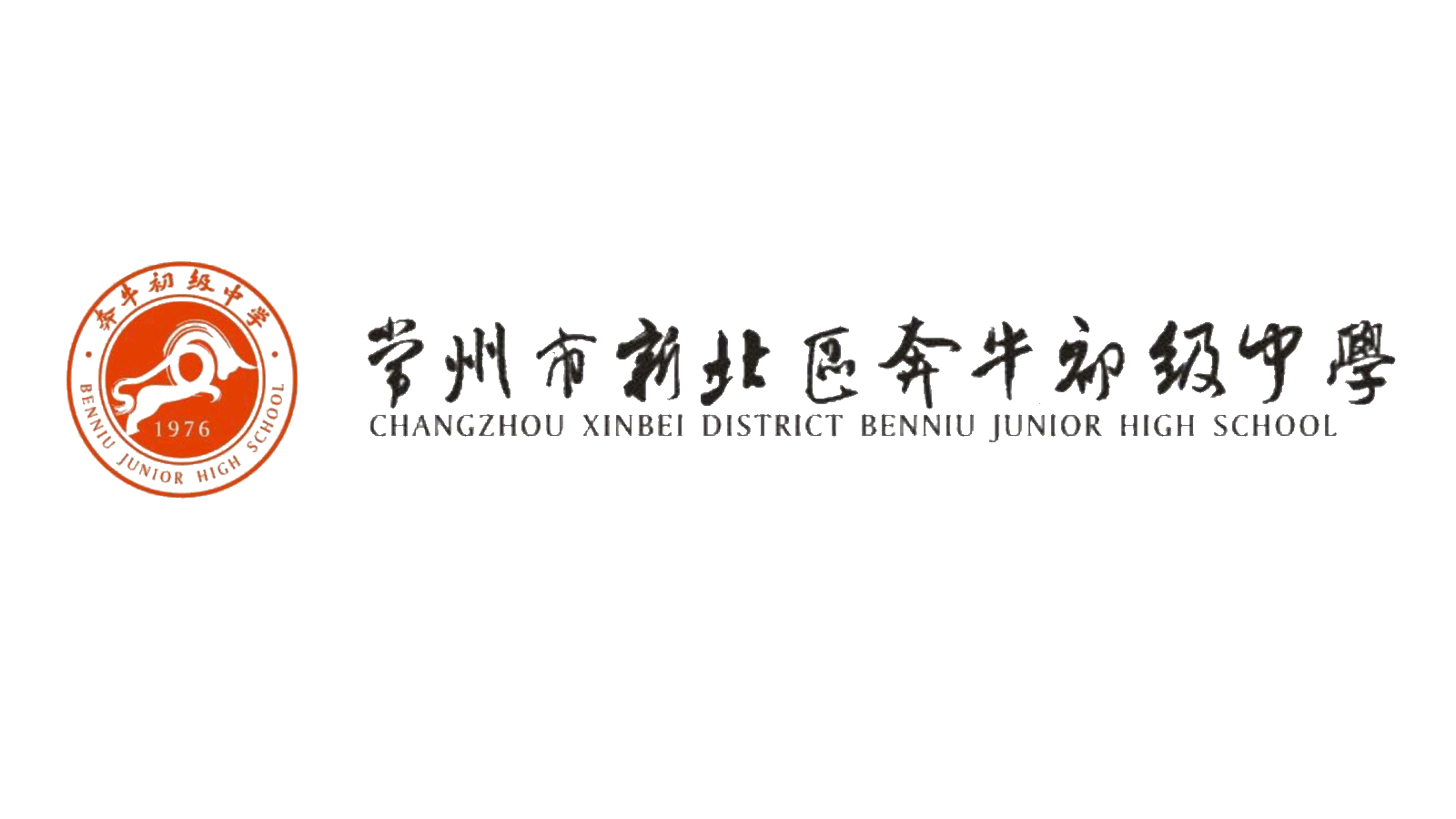 1
研究目标
2
研究方法
目录
3
研究计划
4
几何画板的优势
5
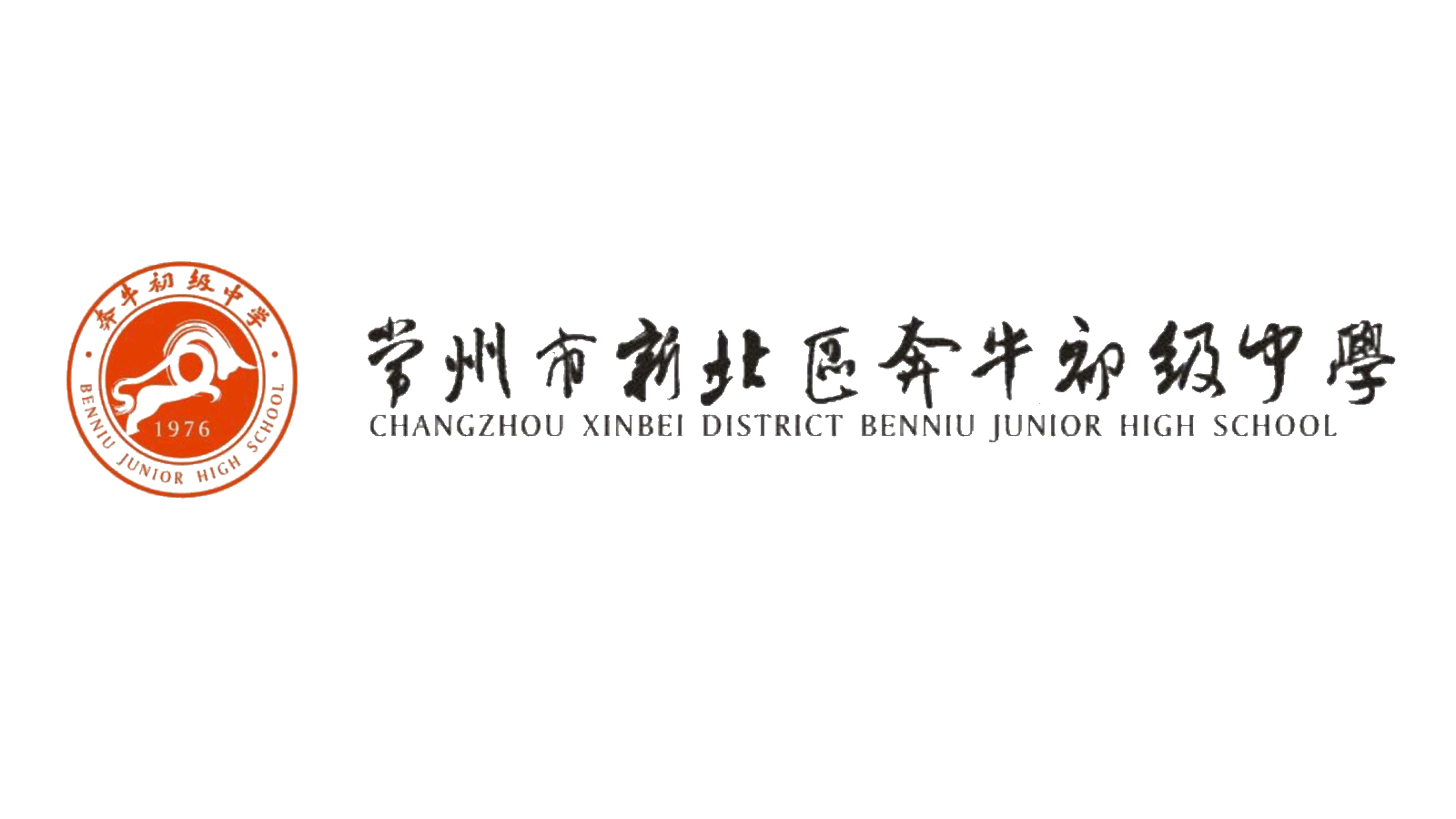 01
研究目标
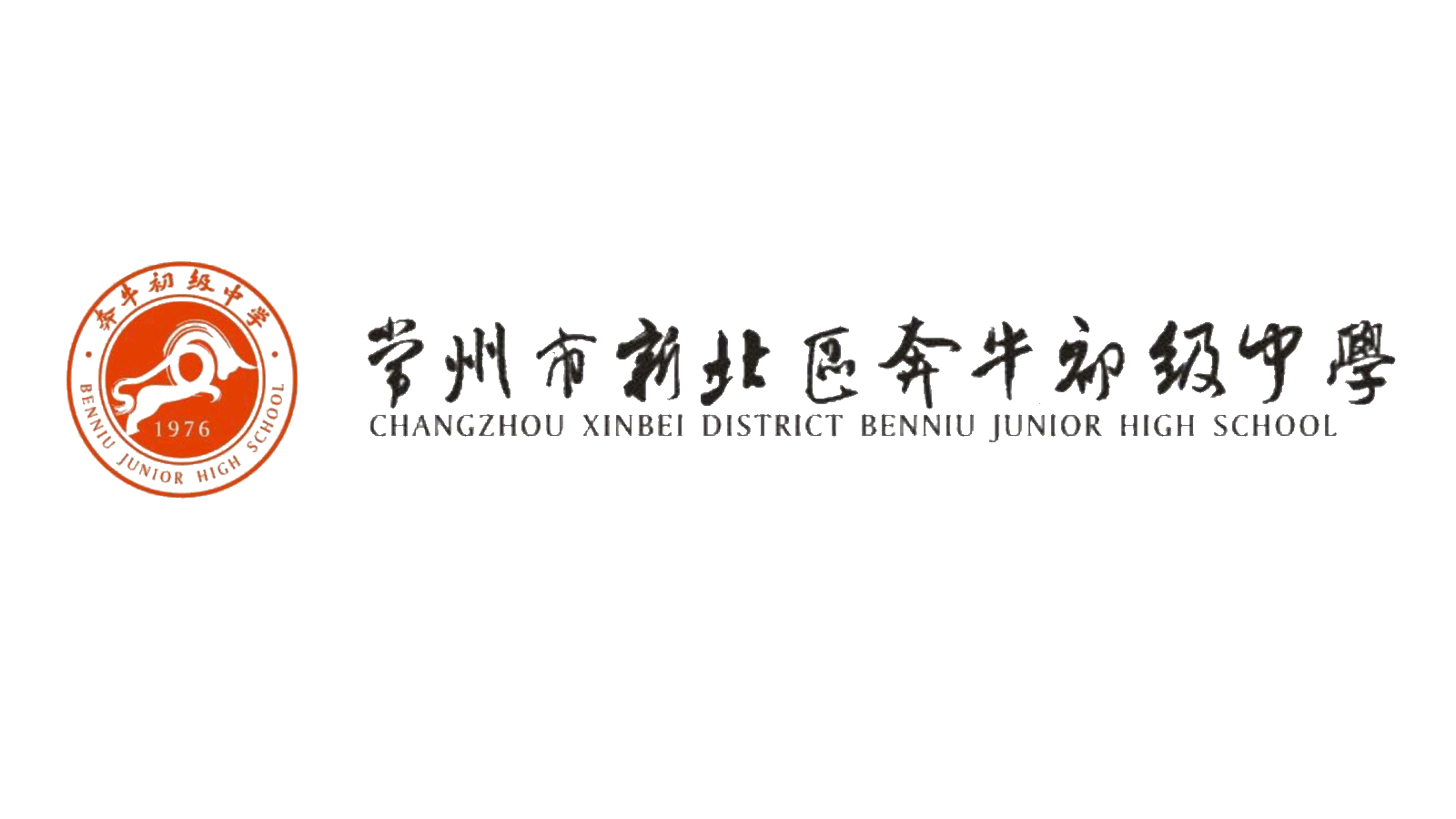 1.通过几何画板在初中数学教学备课中的应用研究，初步总结并形成几何画板与中学数学课程整合的教学过程实践经验；
2.对课堂教学中应用几何画板生动直观的演示操作的研究，形成一套适合于学生主体参与的教学策略和方法，初步建立现代课堂教学的新模式；
3.应用几何画板为学生创设模拟实验环境的研究，努力提高学生想象能力、动手实践、自主探究能力。
2022/6/7
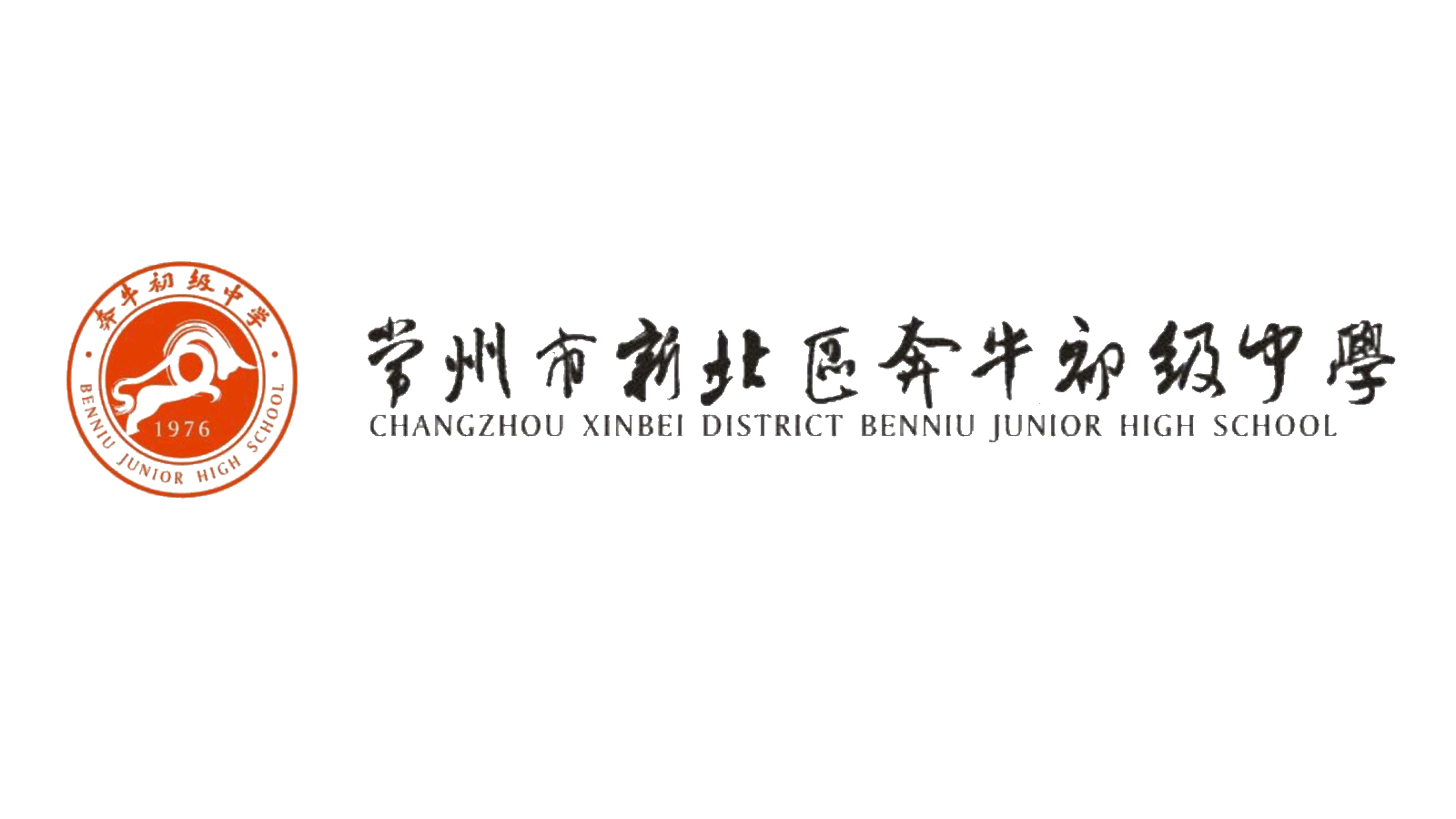 02
研究方法
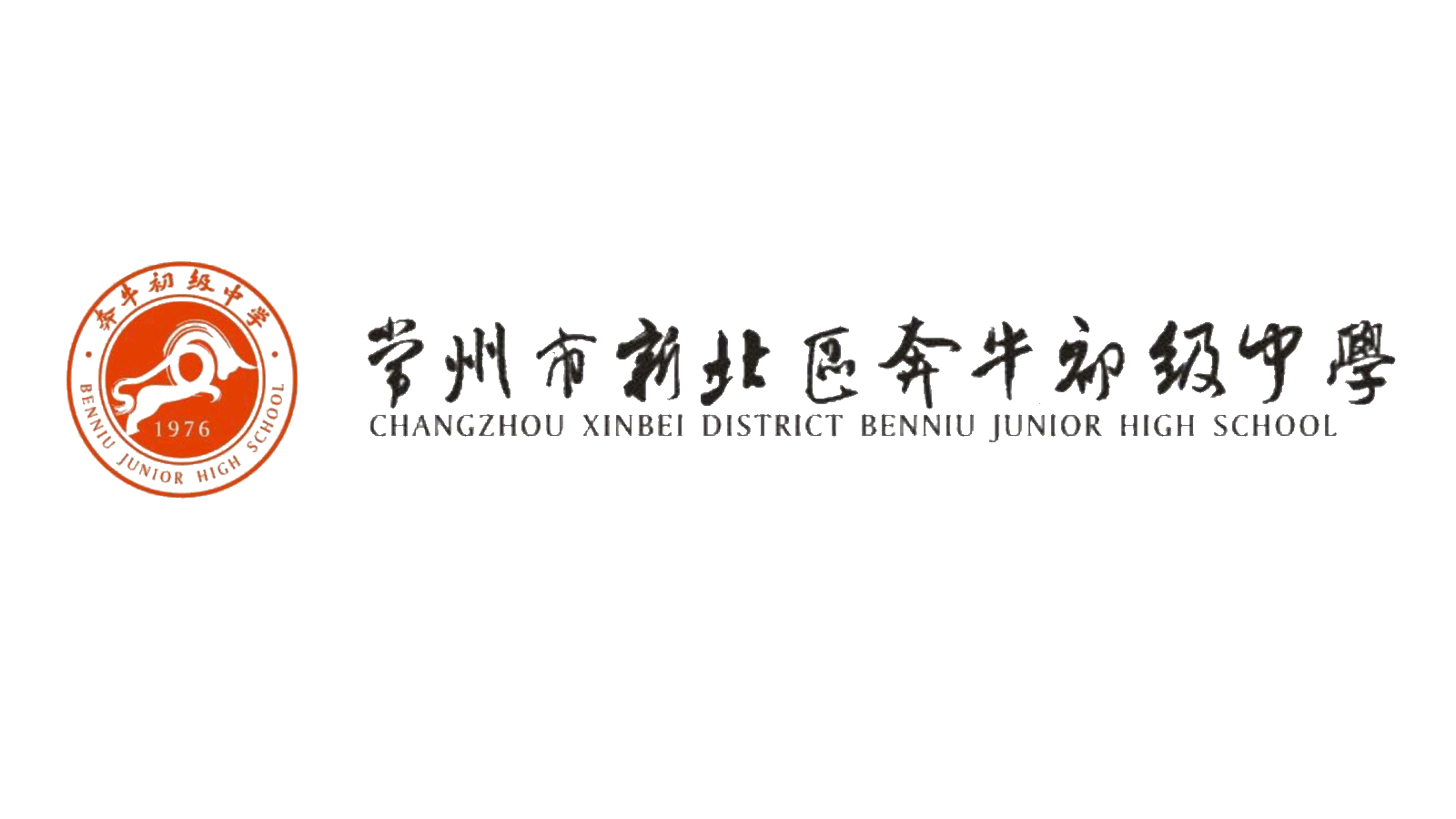 1. 综合调查法
2.文献研究法
3.实践检验法
4.实验总结法
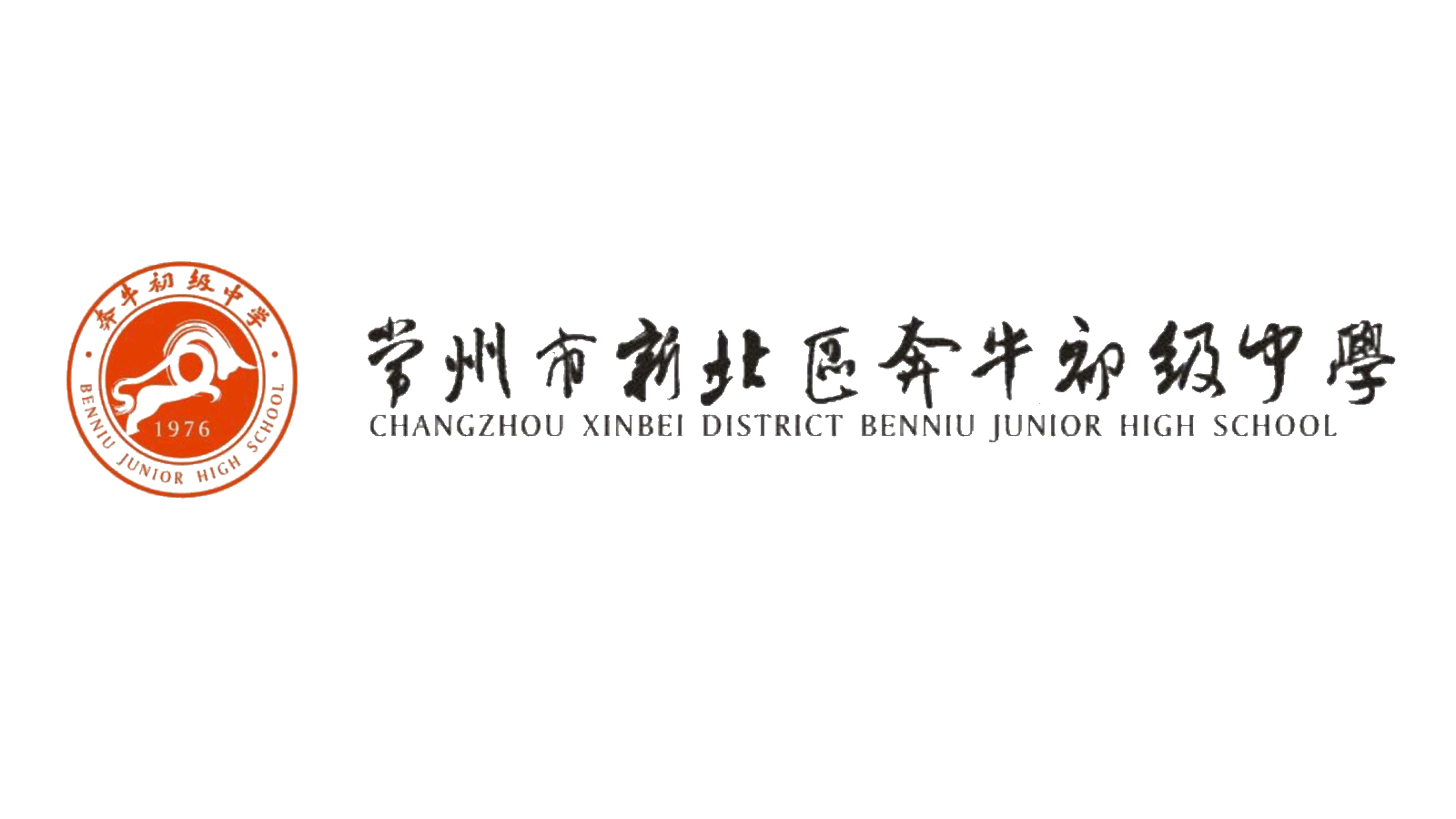 03
研究计划
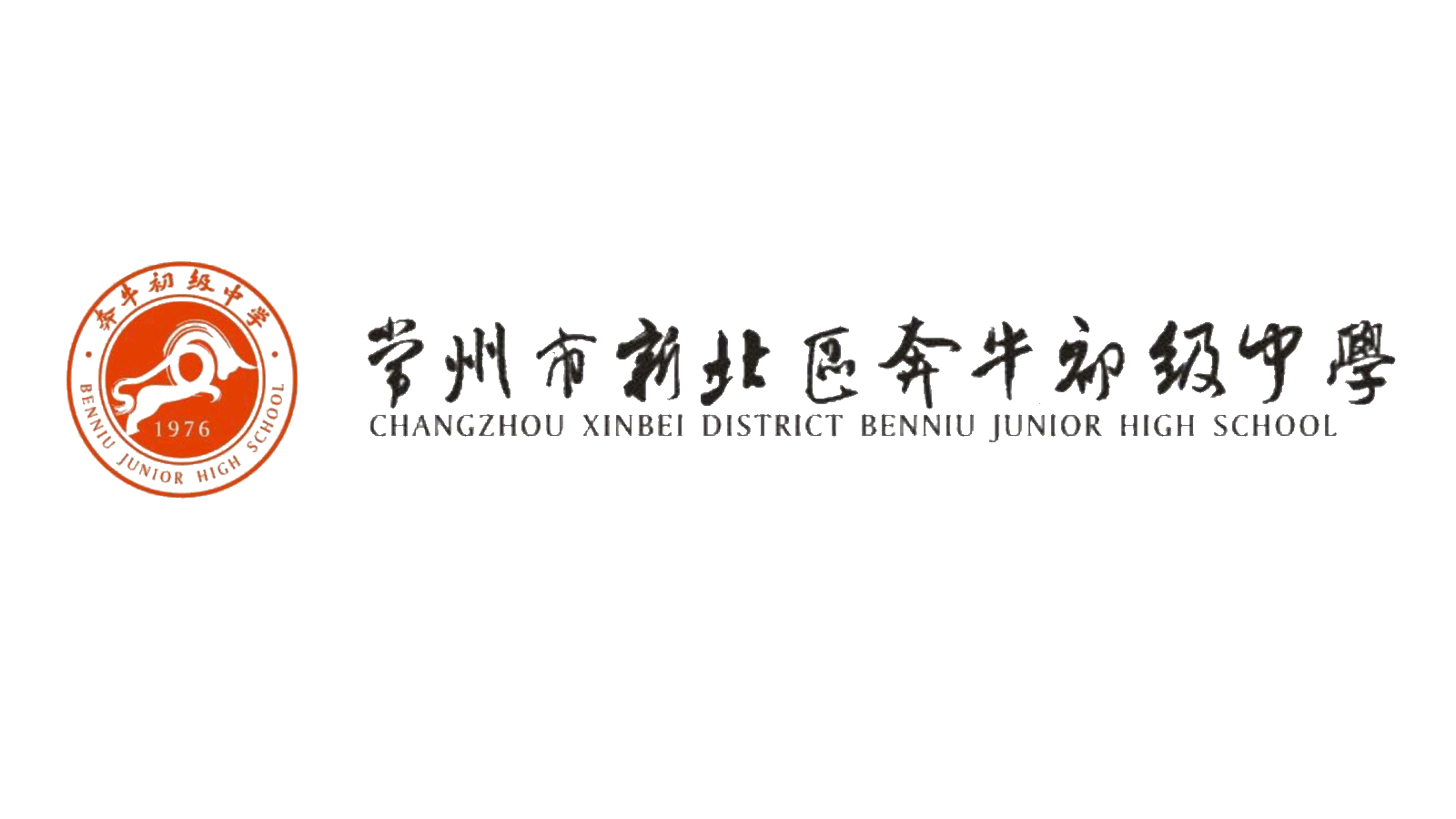 1.准备阶段（2022年5月）
确定课题，组织人员，制订方案，申请立项
2.实施阶段（2022年6月－2023年5月）
2022.06—2022.12完成对相关文献资料的查阅搜集，对要选择研究的本校7个班级有关情况进行调查，制定研究具体实施措施；
2022.07—2023.04 进行实验研究，整合一部分教学同步资源；推出新课程理论下的有关教学案例；完善课题研究的的相关数据，对研究的数据进行整合，各类资料进行归纳和讨论。
3.总结阶段（2023年5月）
归纳总结并撰写论文和研究报告，结题论证。
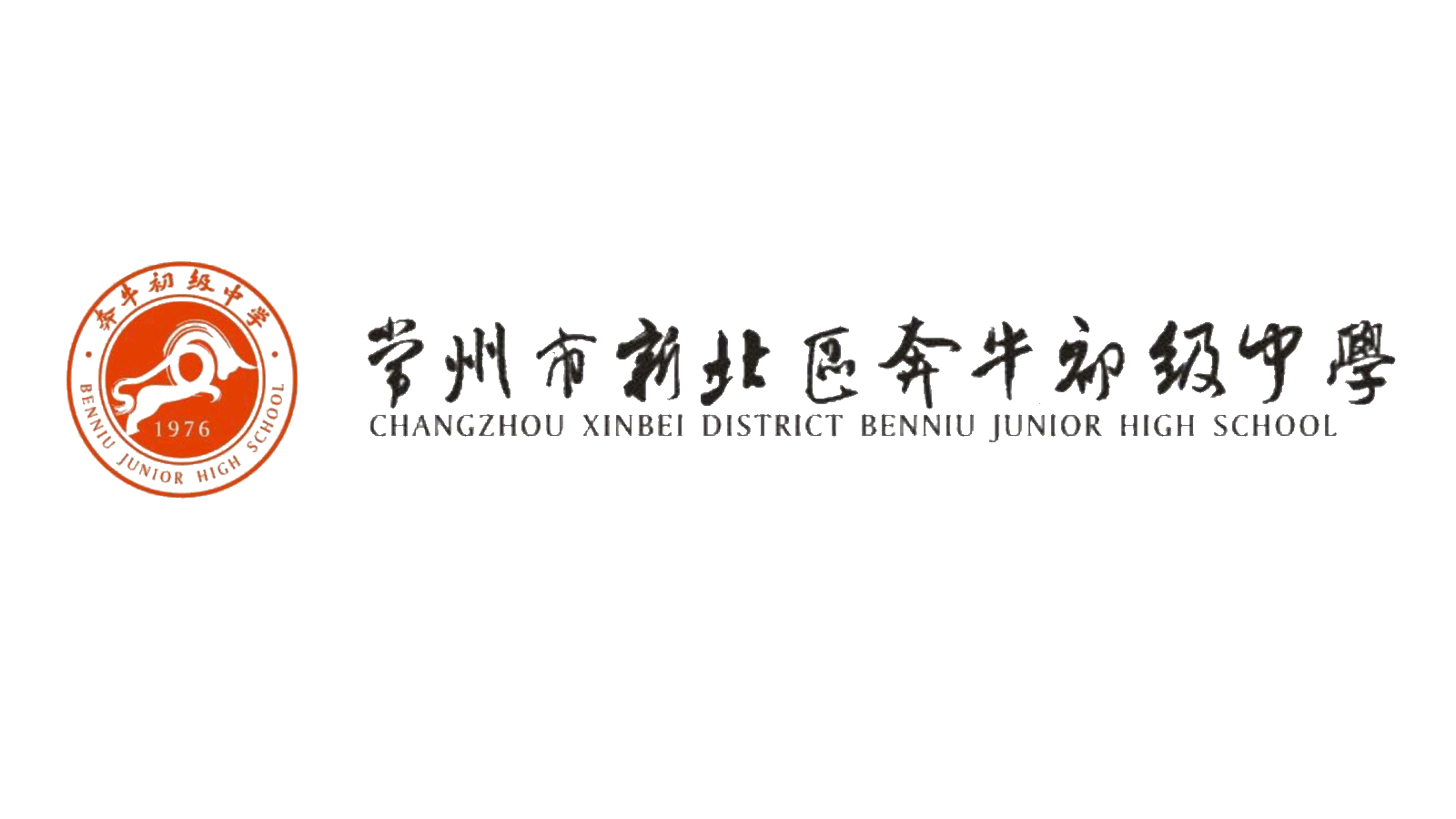 04
几何画板的优势
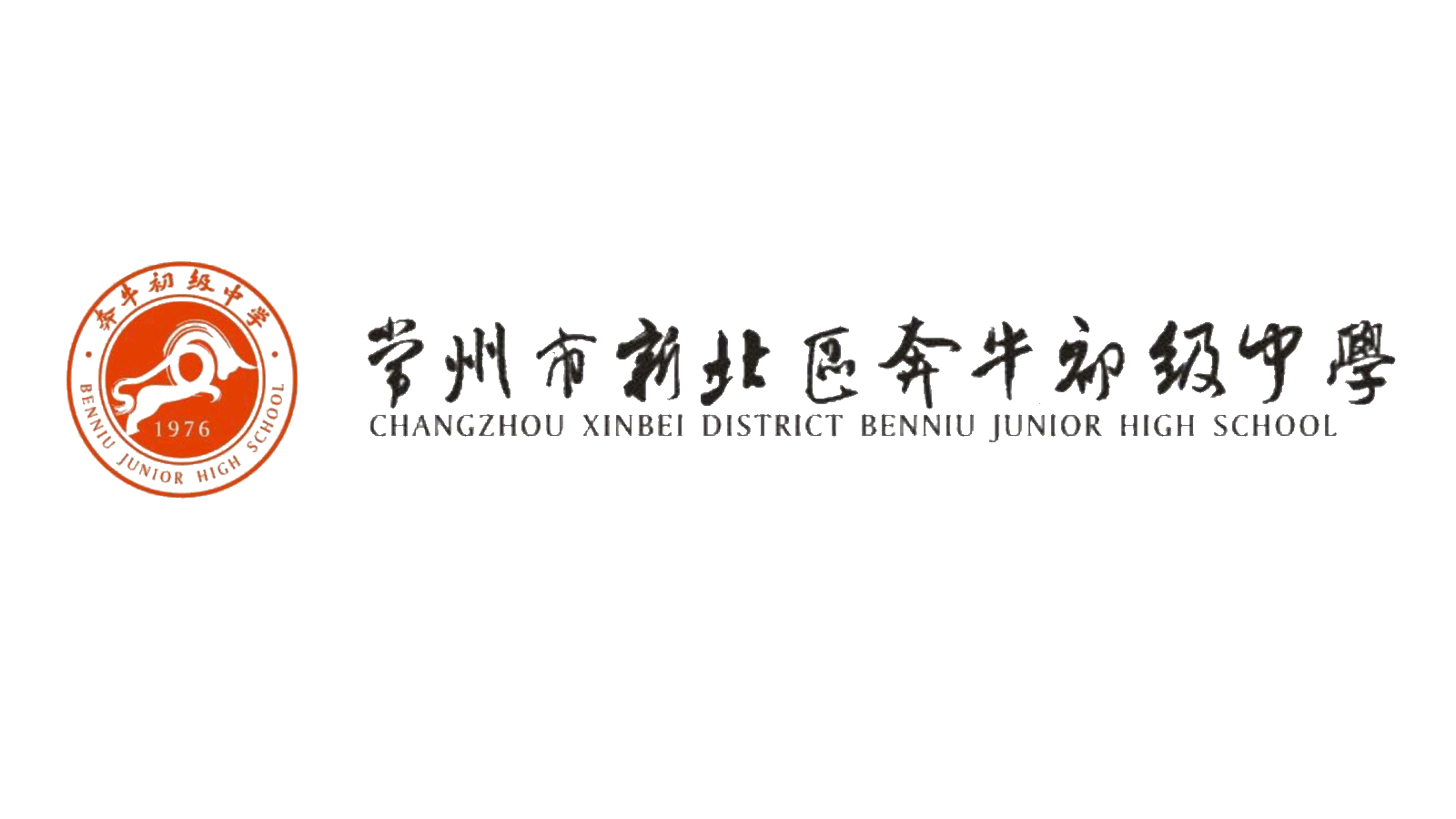 （1） 数形结合，通俗易懂。
（2） 方便标记，更加直观。
（3） 作图快捷，标准完美。
（4） 动画展示，分散难点。
（5） 随意加页，便于保存。
（6） 可以回放，方便复习。
奔牛初级中学
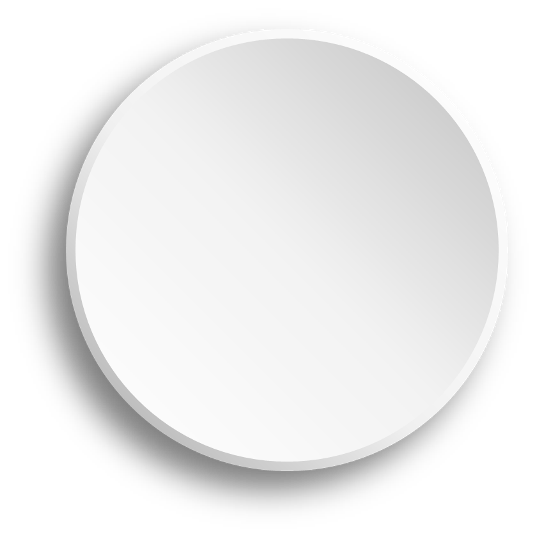 谢  谢
2022/6/7